Milí šiestaci, pred vami je prezentácia o vplyve teploty na hustotu. 
Minulý týždeň ste mali pokus s balónikmi. Prostredníctvom tejto prezentácie si prekontrolujte výsledky svojho pokusu.  
Máte tu aj druhý pokus, ktorý nemusíte robiť, len si ho prezrite. 
Do zošitov si napíšte názov témy  Vplyv teploty na hustotu a ako poznámky si napíšte to čo je  
v prezentácii podčiarknuté.
Správanie sa telies v kvapalinách
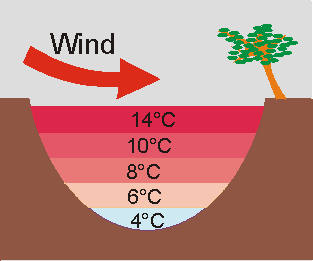 Vplyv teploty na hustotu
Čo budeme skúmať?
Ako sa mení hustota kvapaliny so zmenou jej teploty.
Budeme potrebovať:
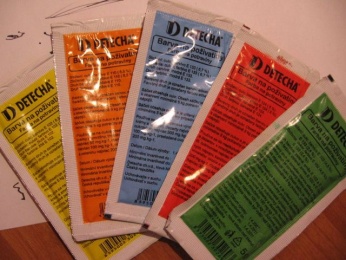 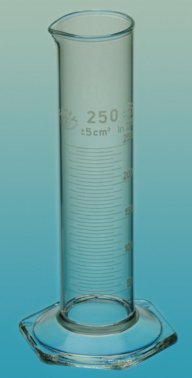 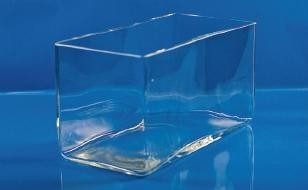 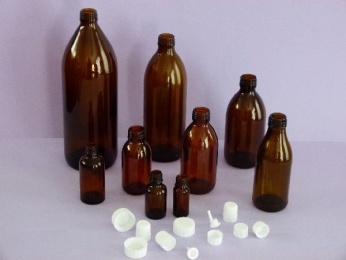 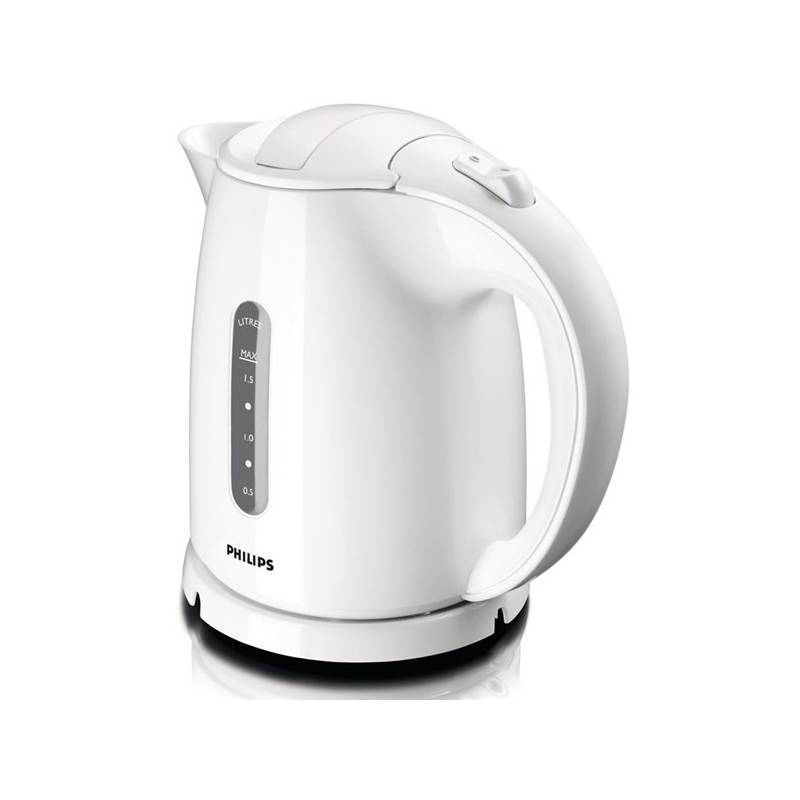 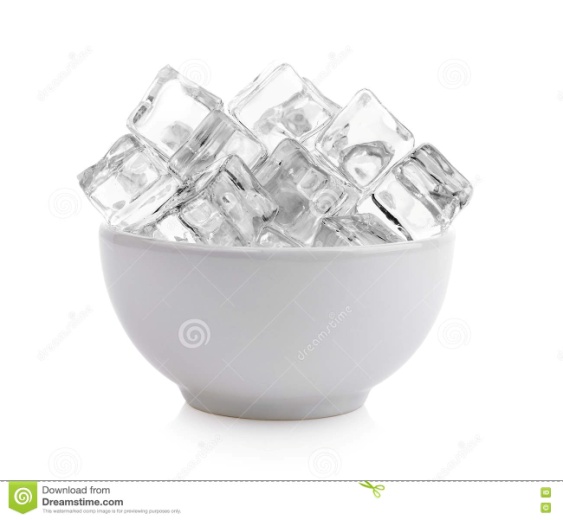 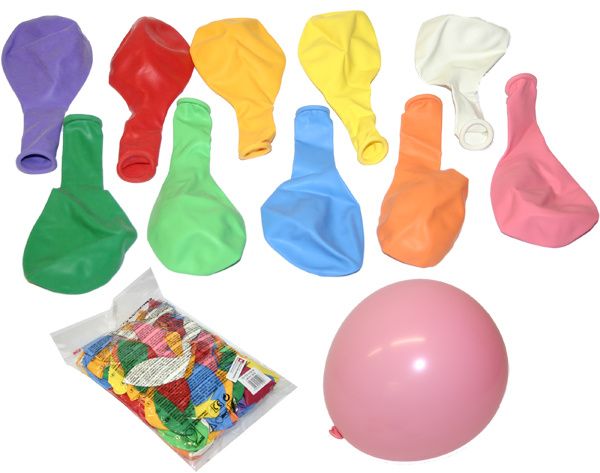 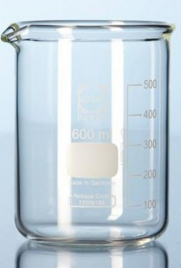 Pokus č.1 – balóniky
Pomôcky: -tri balóniky, odmerný valec, rýchlovarná 			kanvica
Postup:  -	balóniky naplň vodou s vodovodu
			- balónik daj do chladničky na niekoľko hodín 		alebo do nádoby s ľadom aspoň na 15 minút
			- iný balónik daj do nádoby s horúcou vodou
			- tretí balónik nechaj s izbovou teplotou,
			- postupne ponáraj balóniky do odmerného 			valca s vodou izbovej teploty
			- pozoruj a pozorovanie zakresli
			- vyslov záver, ako teploty vody ovplyvňuje jej 		teplotu
Pokus č.1 – balóniky
Balóniky z chladničky
Balóniky v horúcej vode
Balóniky izbovej teploty
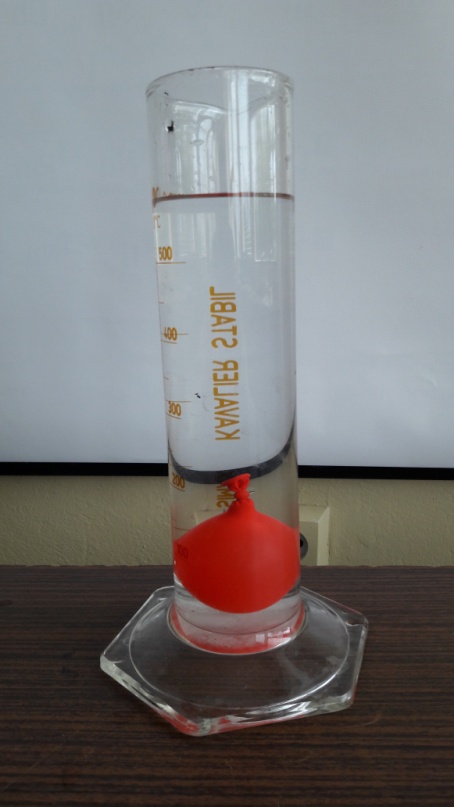 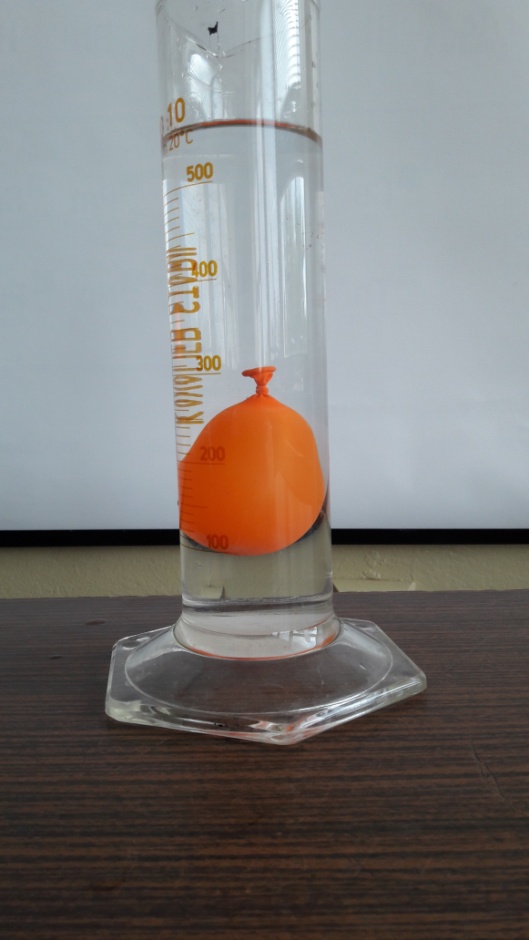 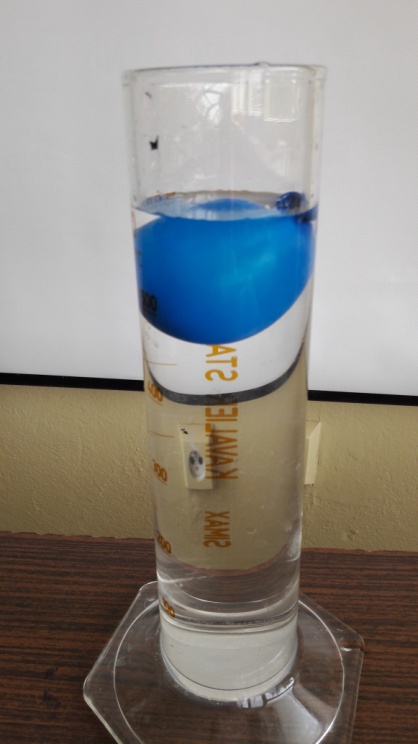 Výsledky pokusu č.1
Zistili sme, že:
Balónik z chladničky vo vode s izbovou teplotou
Balónik s izbovou teplotou sa vo vode s izbovou teplotou

Balónik z horúcej vody vo vode s izbovou teplotou
Hustota studenej  vody  je 		   ako hustota vody s izbovou teplotou.
Hustota vody s izbovou teplotou je 		   ako hustota horúcej vody.
klesá ku dnu
vznáša
pláva
väčšia
väčšia
So zvyšujúcou sa teplotou vody sa jej hustota zmenšuje a naopak.
Pokus č.2 – farebná voda
Pomôcky: -liekovky, voda, potravinárske farbivo, veľká nádoba		
Postup:  -	potravinárske farbivo rozpustíme v nádobe so 		studenou vodou a v nádobe s horúcou vodou,
			- do malých rovnakých liekoviek opatrne nalej 		až po vrch do prvej farebnú studenú a do 			druhej farebnú horúcu vodu,
			- obe odrazu ponor do veľkej nádoby s vodou a 		pozoruj,
			- vysvetli pozorovaný jav
Pokus č.2 – farebná voda
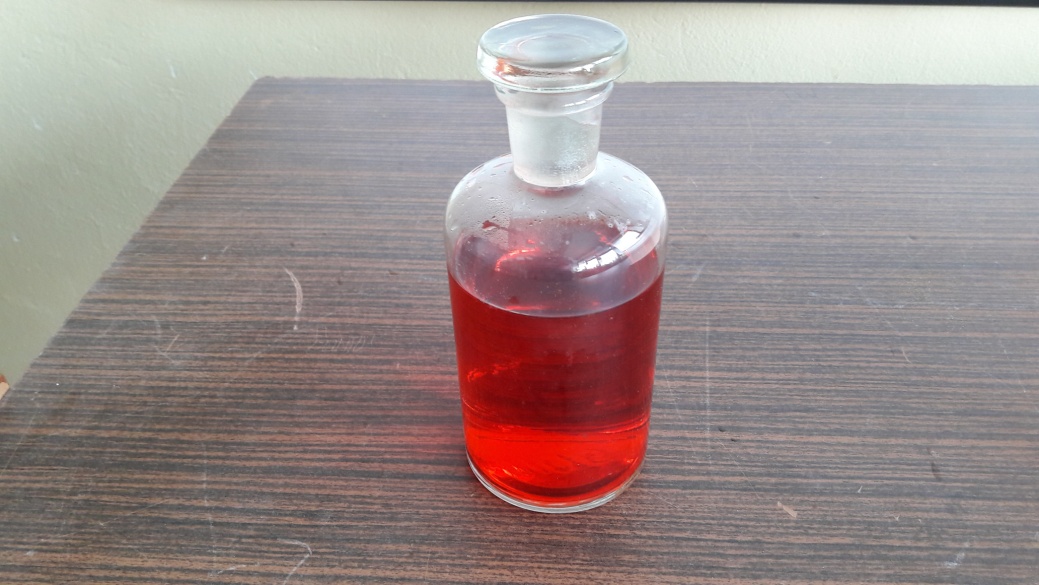 Horúca voda
Studená  voda
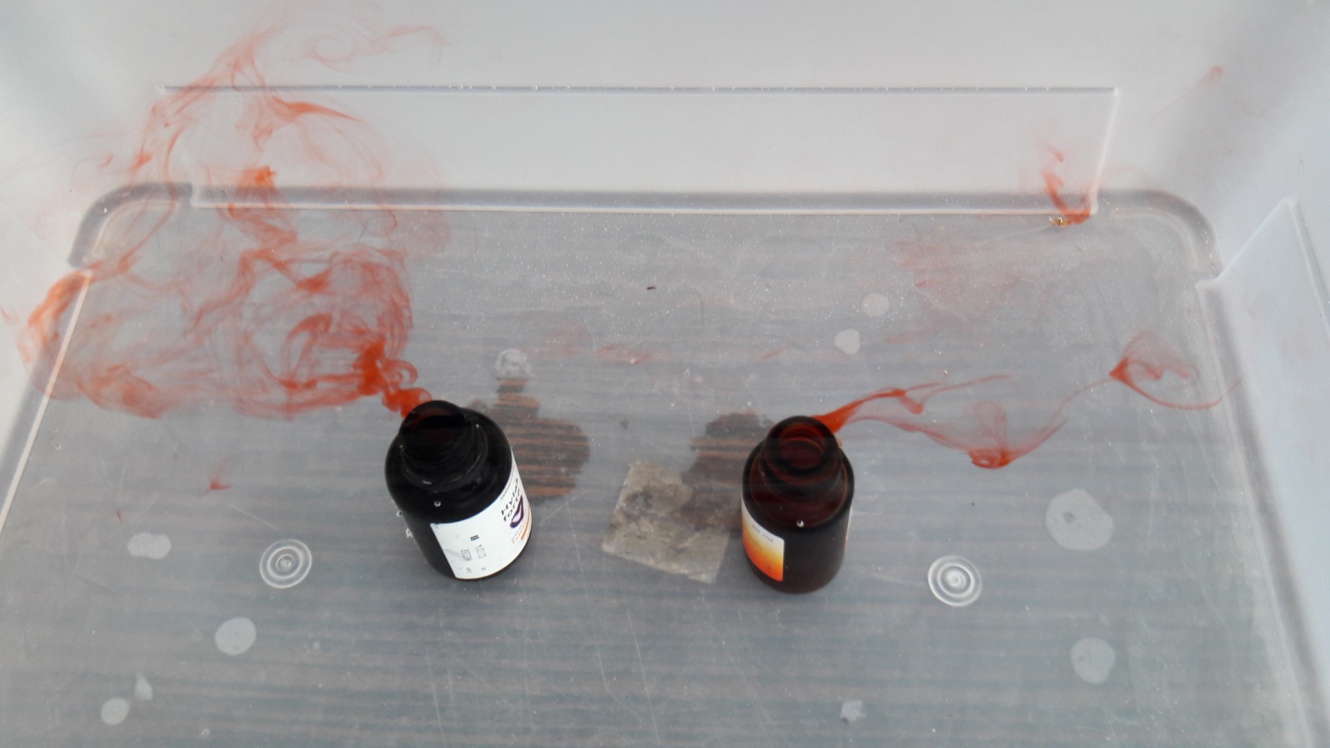 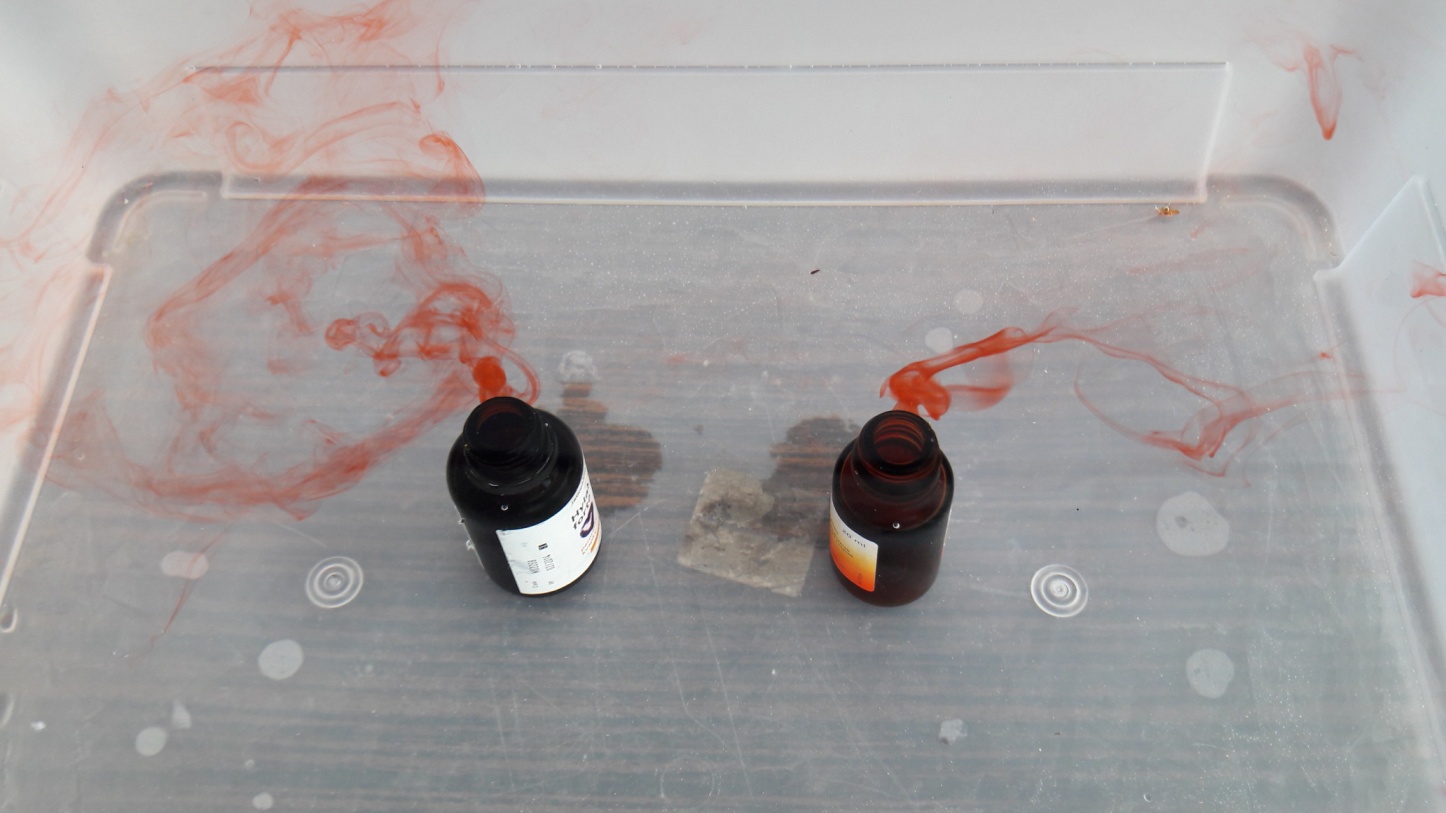 Výsledky pokusu č.2
Overili sme , že:
Hustota horúcej vody je 		    ako hustota studenej vody.
V studenej vode horúca voda stúpa nahor 	
				ako voda s izbovou teplotou.

Táto vlastnosť vody sa prejavuje aj pri prúdení studených a teplých morských prúdov.
menšia
rýchlejšie
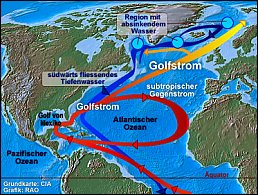